RESPIRATORY SYSTEM (II)
Histology of the Lower Respiratory Tract
(Trachea, Bronchi, Bronchioles) & the Lung
Objectives:
   By the end of this lecture, the student should be able to describe:  
        1- The microscopic structures of the wall of:
Trachea.  
Primary or extrapulmonary bronchi.
Intrapulmonary (secondary and tertiary) bronchi.
Bronchioles.
2- The microscopic structures of :
		Interalveolar septum.
		Alveolar phagocytes.
		Pleura.
TRACHEA
The wall of trachea is formed of:
Mucosa.
Submucosa.
Adventitia.
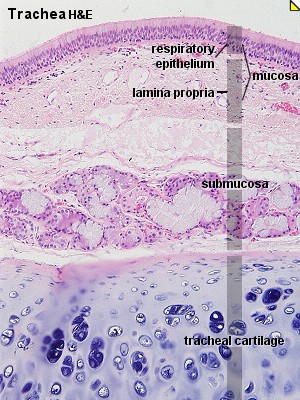 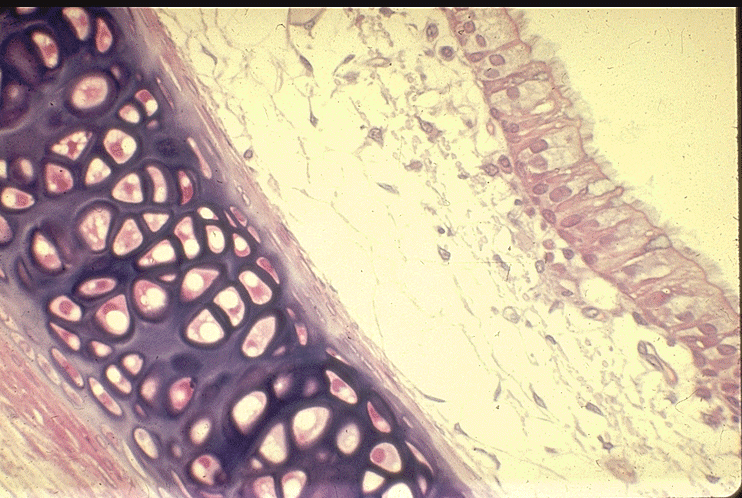 MUCOSA OF TRACHEA
Epithelium: Respiratory epithelium
Lamina propria.
 
(3) Elastic lamina:
      It is formed of elastic fibers.
      It separates lamina propria from submucosa.
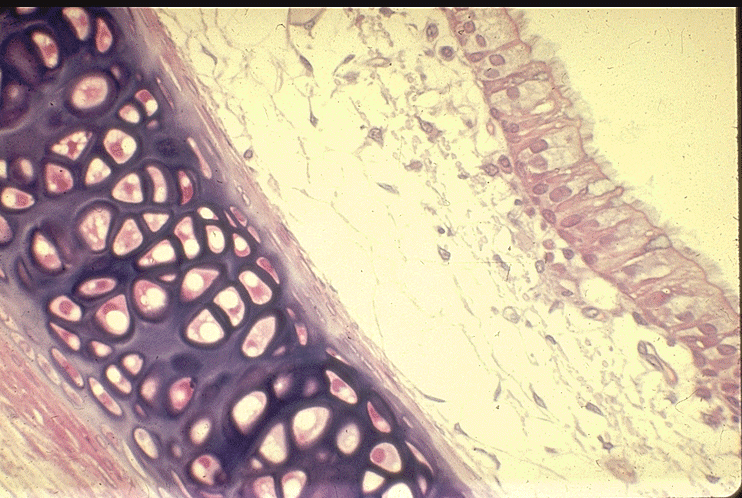 SUBMUCOSA OF TRACHEA
Contents:
1- C.T. 
2- Numerous mucous & seromucous glands.
3- Lymphoid elements.
ADVENTITIA OF TRACHEA
Contents:
1- Fibroelastic C.T.
2- C-shaped rings (12-16) of hyaline cartilage.
     Trachealis muscle (bundle of smooth muscle fibers) connects the 2 ends of each C-shaped cartilage.
EXTRAPULMONARY BRONCHUS(1ry BRONCHUS)
Generally have  the same histological appearance as the trachea.
INTRAPULMONARY BRONCHI(2ry & 3ry BRONCHI)
1-  Mucosa.
2-  Muscle coat.
3-  Submucosa.
4-  Adventitia.
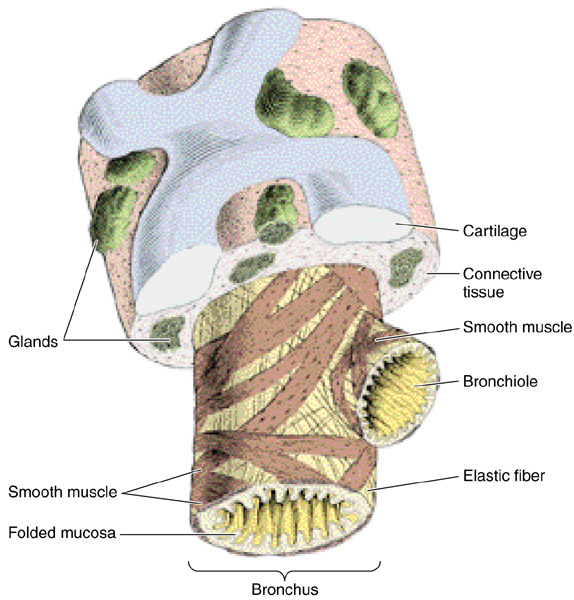 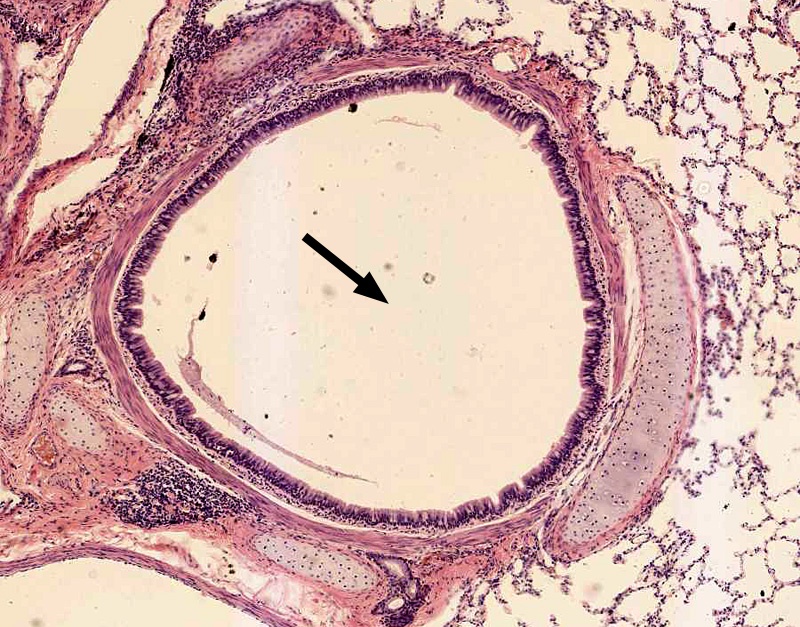 INTRAPULMONARY BRONCHUS
Mucosa:
     a-  Epithelium: Respiratory epith.
     b-  Lamina propria.
          N.B. No elastic lamina.



(2) Muscle coat (complete):
     Two distinct layers of smooth muscle fibers spirally  arranged in opposite direction.
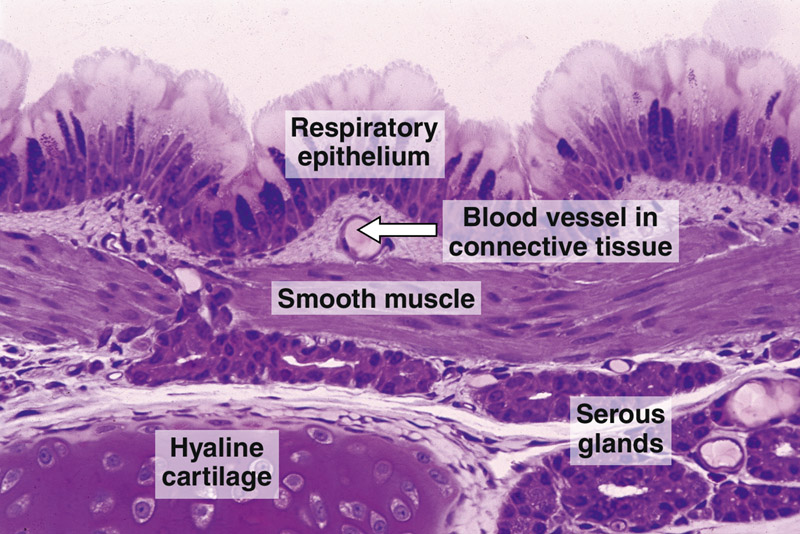 INTRAPULMONARY BRONCHUS
(3) Submucosa:
     C.T. contains:
     a-  Seromucous glands.
     b-  Lymphoid elements.



(4) Adventitia:
    Contents:  a- Loose C.T.
                      b- Irregular plates of hyaline
                          cartilage (complete layer).
                      c- Solitary lymphoid nodules.
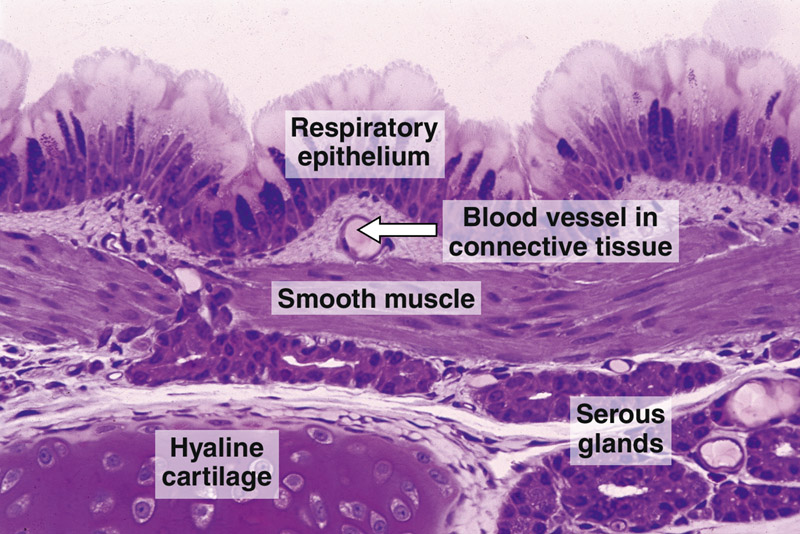 BRONCHIOLES
1- Preterminal ( 1ry ) Bronchioles (Bronchioles):
    Are less than 1mm in diameter.
    
2- Terminal ( 2ry ) Bronchioles.
3- Respiratory ( 3ry ) Bronchioles.
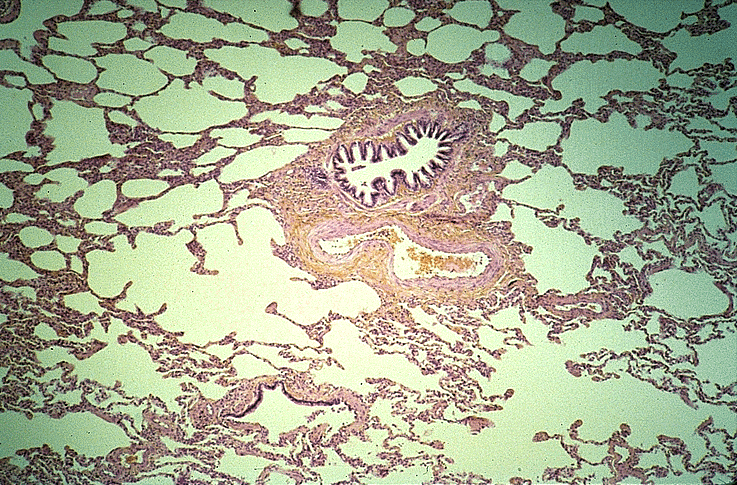 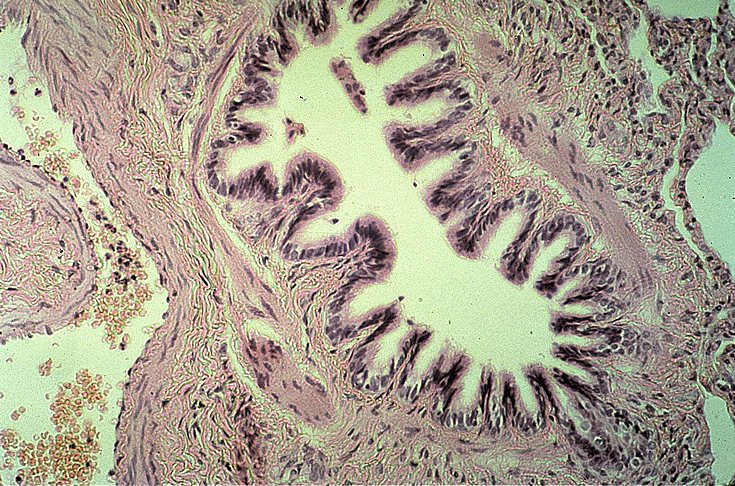 Preterminal Bronchioles
(1) Mucosa: has longitudinal folds:
     A-  Epithelium: 
           Simple ciliated columnar epith. 
           with  occasional goblet cells.

           
      B- Lamina propria: C.T. rich in elastic  fibers.
(2) Smooth muscle: 2 helically arranged smooth muscle layers.
(3) Adventitia: C.T.
 N.B. No cartilage, No seromucous glands, No lymph    
           nodules.
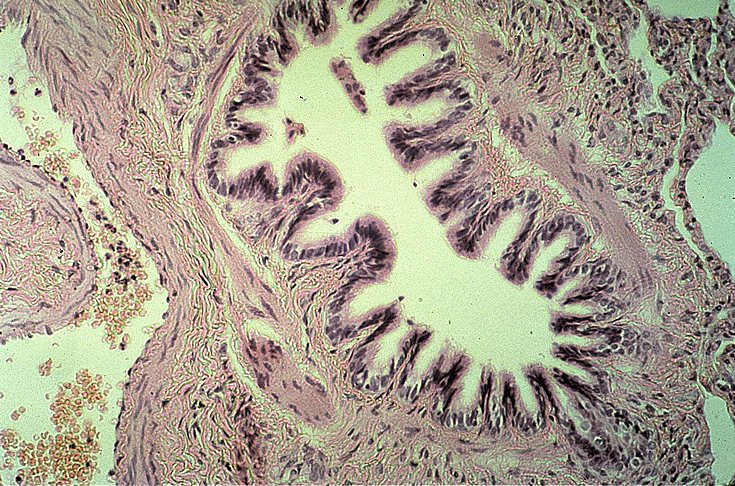 Terminal Bronchioles
Similar structure to preterminal bronchioles, but:
Epithelium:
Simple cuboidal partially ciliated epithelium
With Clara cells ( With NO goblet cells).
N.B. Are less than 0.5mm in diameter.
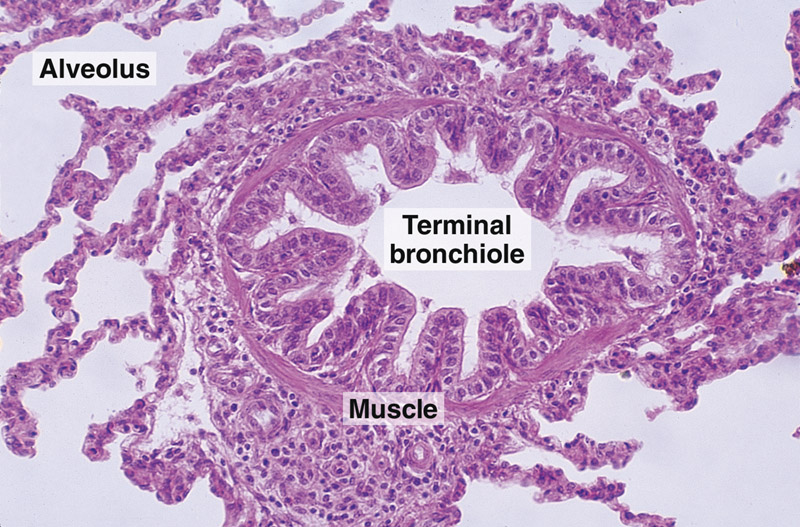 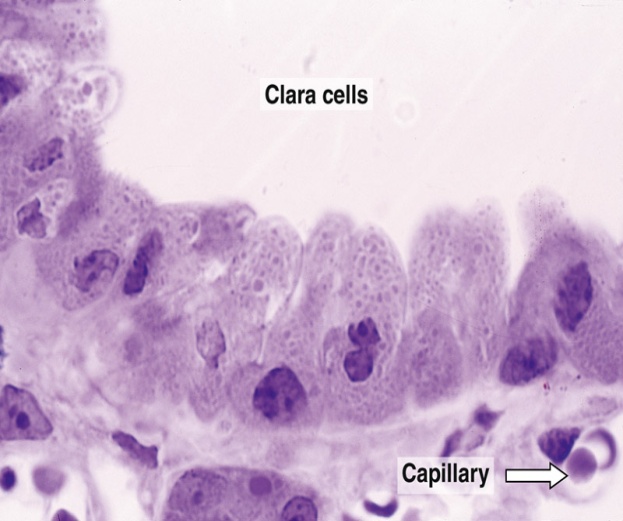 Respiratory Bronchioles
Are similar in structure to terminal bronchioles But:                                                           their walls are interrupted by the presence of few pulmonary alveoli.
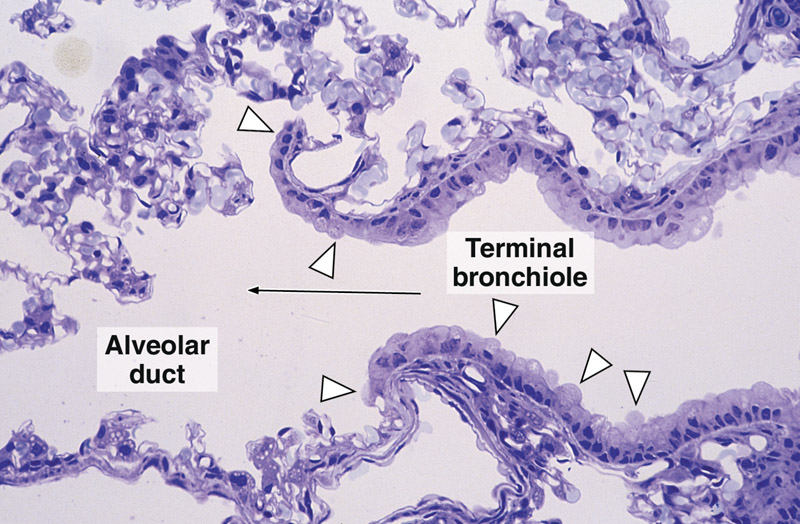 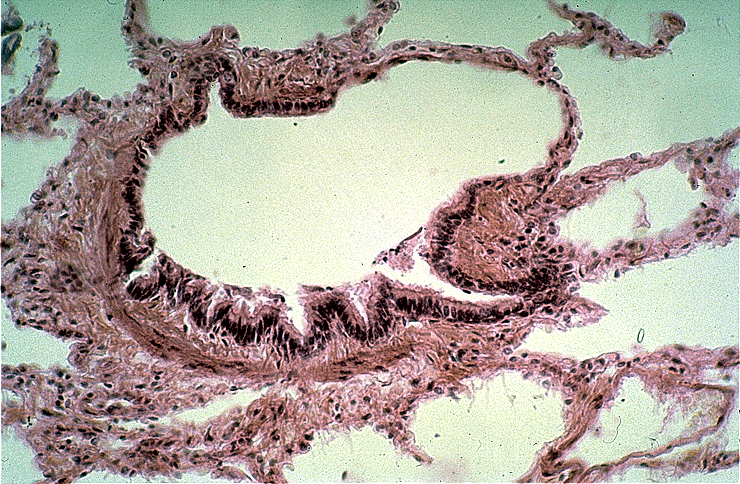 CLARA CELLS
Structure:
    columnar cells (non ciliated).
    
Function:
1- Degrade toxins in inhaled air.
2- Divide to regenerate the bronchiolar epith.
3- Produce surfactant-like material.
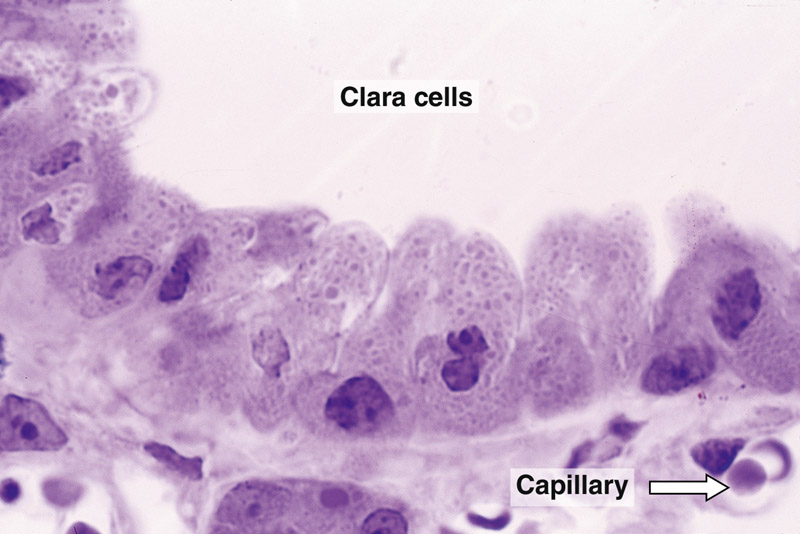 ALVEOLAR  DUCTS
The wall of alveolar ducts consist almost of
pulmonary alveoli.


 



N.B. Alveolar duct  →    ends by: atrium  →
        communicates with: 2-3 alveolar sacs
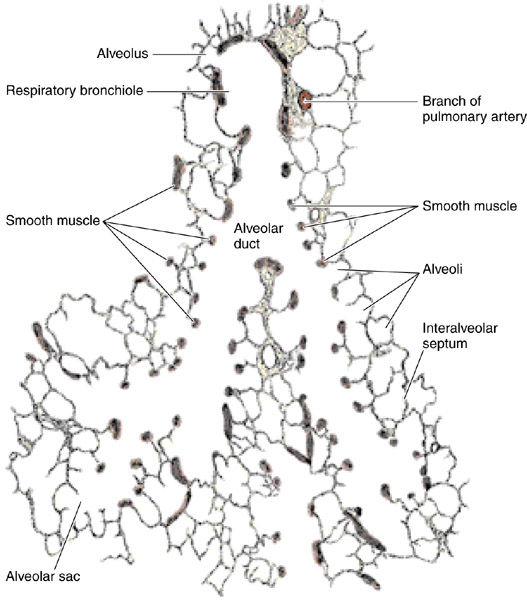 PULMONARY ALVEOLI
Definition:
They are small out-pouching of respiratory 
bronchioles, alveolar ducts & alveolar sacs.  
Topics:
*Interalveolar septa.
*Alveolar epithelium.
* Alveolar phagocytes 
 (Lung macrophages).
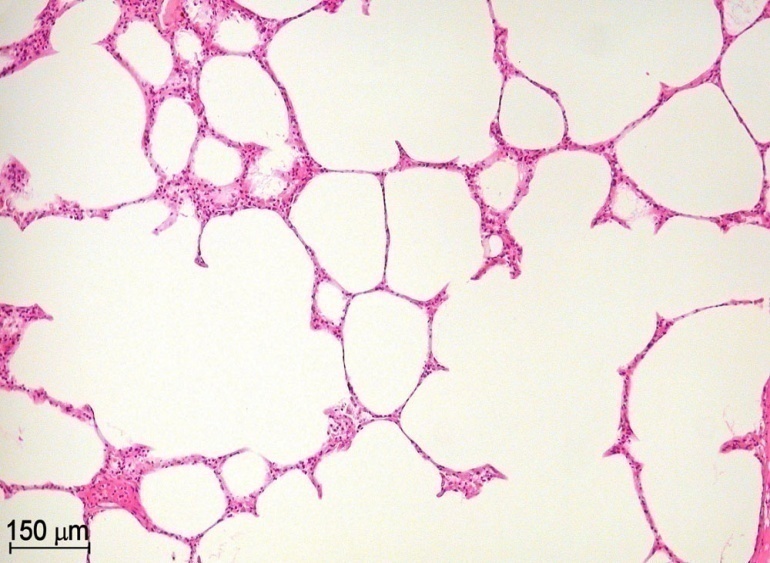 INTERALVEOLAR SEPTA
Definition:
The region between 2 adjacent alveoli.



Components:
Alveolar Epithelium:
      lines both sides of interalveolar septum.
(B) Interstitium.
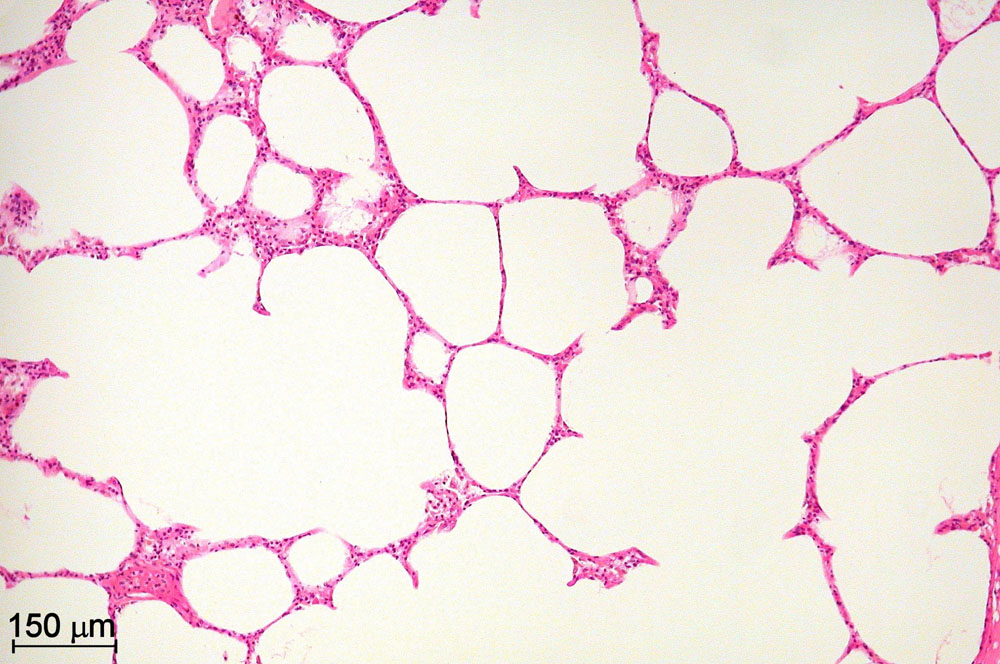 ALVEOLAR EPITHELIUM
Type I Pneumocytes 
    
(2) Type II Pneumocytes
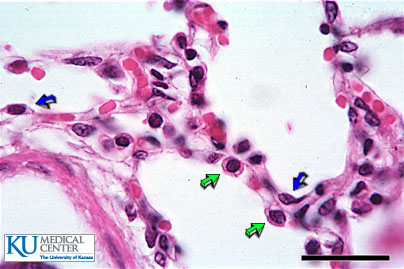 ALVEOLAR  EPITHELIUM
Type I Pneumocytes:
       - line 95% of the alveolar surface.
       - Count: less numerous than type II pneumocytes.
       - L/M: simple squamous epith.
       
       -Function:
          Exchange of gases.
(2) Type II Pneumocytes:
Line 5% of the alveolar surfaces.
Are more numerous than type I pneumocytes.
 
 -  Are cuboidal or rounded cells,                           With Foamy cytoplasm.
    Nucleus: central & rounded.

 - The cytoplasm contains membrane-bound Lamellar bodies (contain pulmonary surfactant).
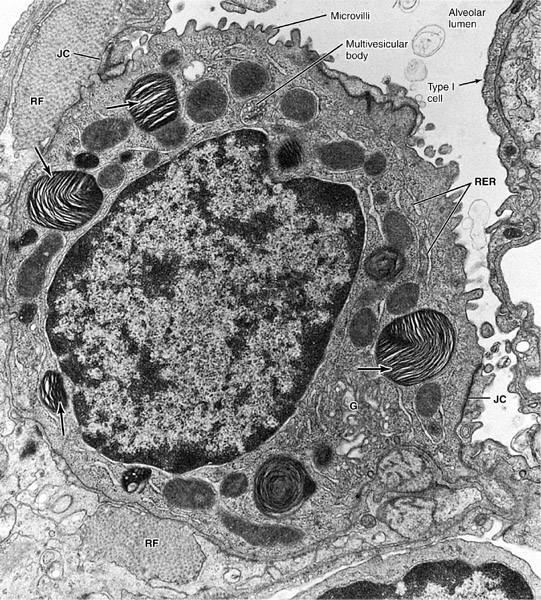 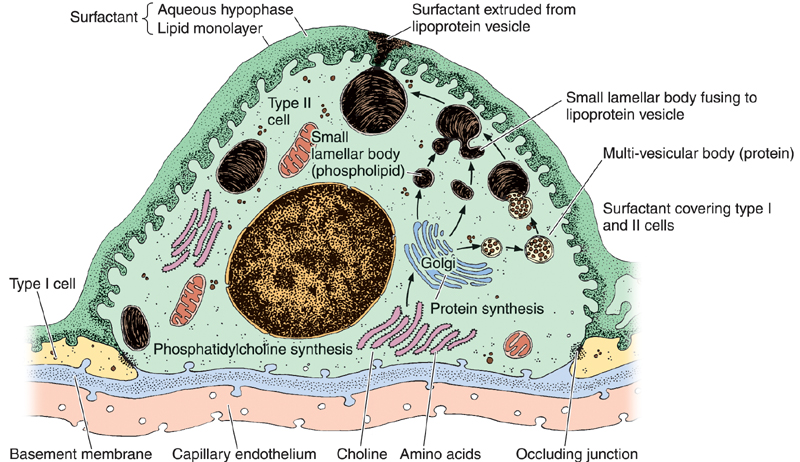 Type II Pneumocytes:
Function:
  1- Synthesis & secretion of pulmonary surfactant.
              
  2- Renewal of alveolar epithelial cells:
   Type II cells can divide to regenerate both type I & type II pneumocytes.
Interstitium of interalveolar septa
Continuous Pulmonary Capillaries.
     
(2) Interstitial C.T.:
     a- C.T. Fibers: elastic  fibers &
                             type III collagen (reticular fibers).
     b- C.T. Cells: Fibroblasts, Macrophages,
                           Mast cells, Lymphocytes.
BLOOD-GAS BARRIER(BLOOD-AIR BARRIER)
Definition:
It is the region of the interalveolar septum that is traversed by O2 & CO2


Components:
1- Thin layer of surfactant.
2- Type I pneumocyte.
3- Fused basal laminae of type I pneumocytes & 
    endothelial cells of the pulmonary capillary.
4- Endothelial cells of the pulmonary capillary.
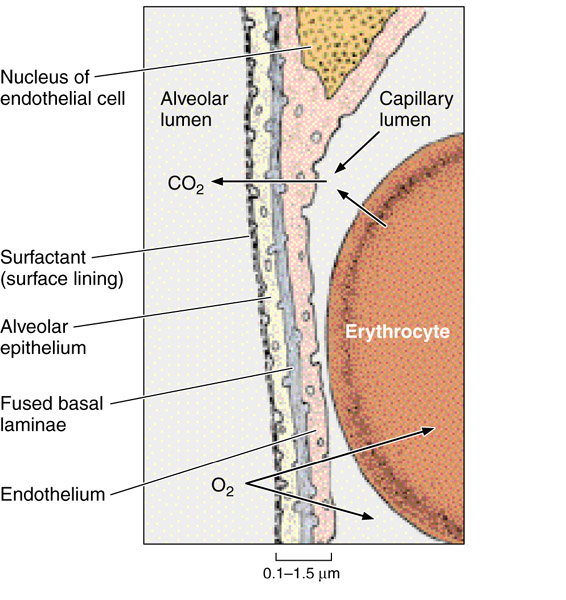 Alveolar phagocytes (Alveolar Macrophages)(Dust Cells)
Sites:
In the lumen of pulmonary alveoli.
In the interstitium of interalveolar septa.
Function:
      Phagocytose particulate matter (e.g. dust) & bacteria in the lumen of pulmonary alveoli and in the interstitium of interalveolar septa.
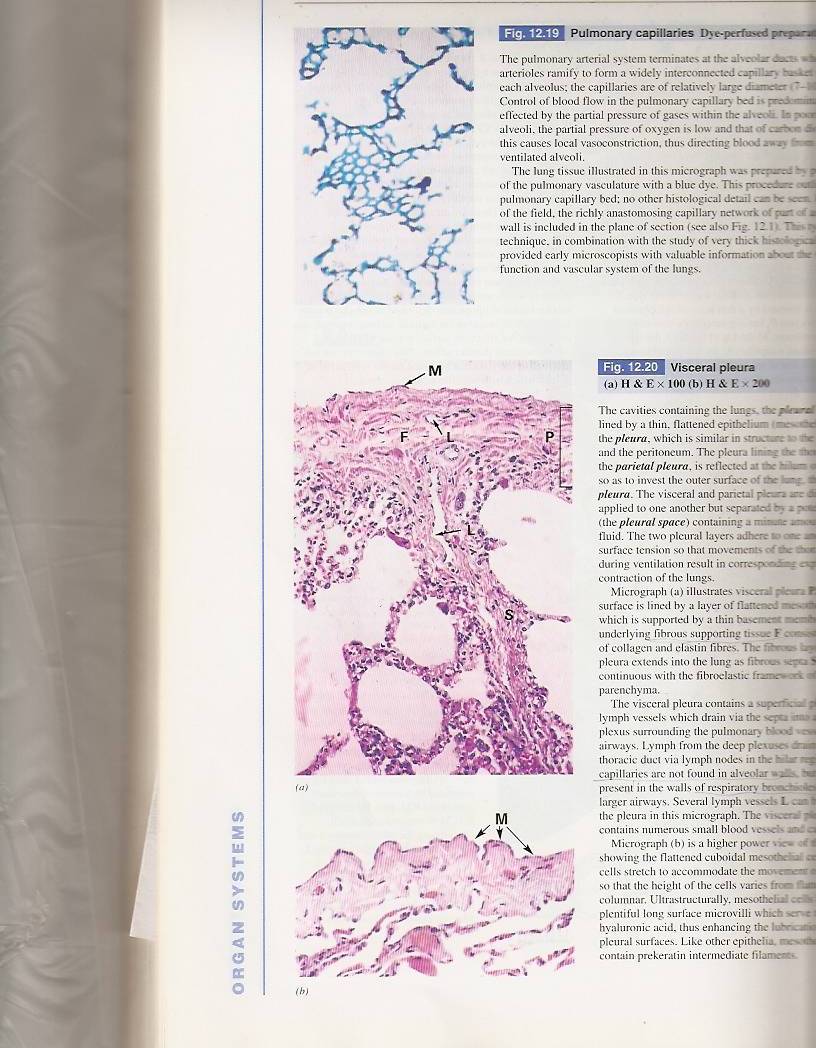 PleuraIs formed of two layers:Parietal and visceral.It is formed of simple squamous mesothelium. The two layers are separated by serous fluid. The visceral layer has sub-epithelium loose C.T that extends into the lung tissue
THANK YOU